МБДОУ ДС «Чебурашка»
Старшая группа №7 «Совята»
Воспитатели: Фреер Ю.А.
                          Задёра Н.Н.
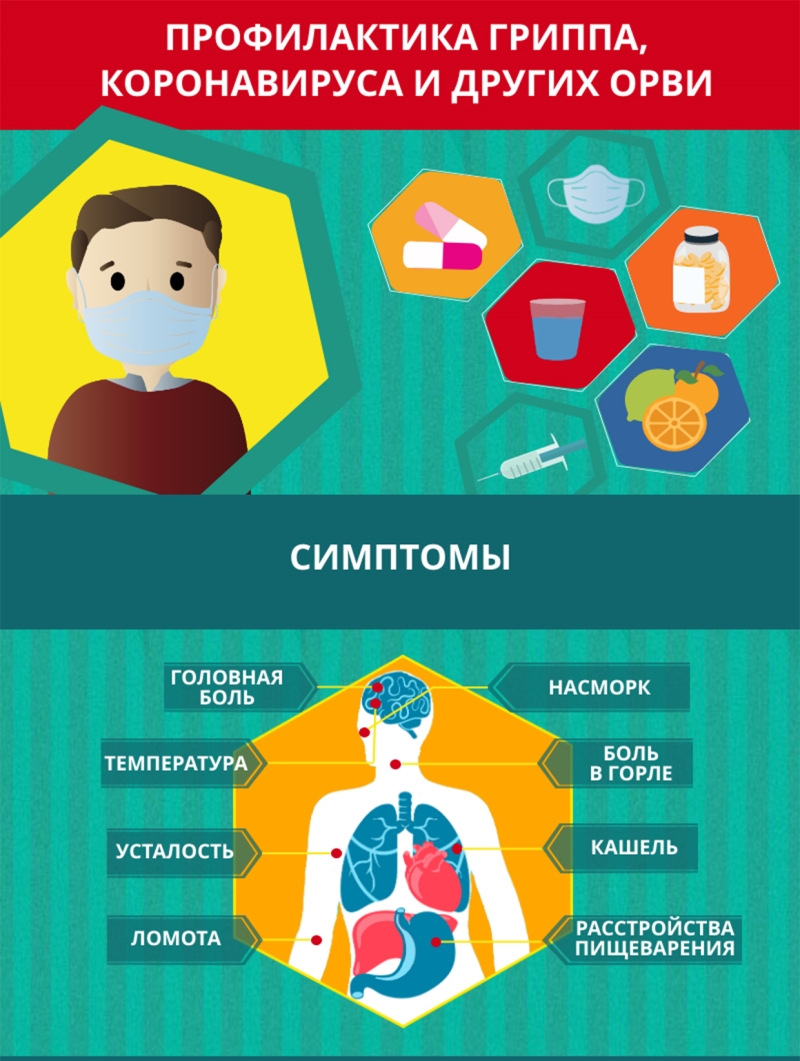 Цель программы, реализуемая в нашей группе.
- обеспечить развитие личности  детей старшей группы в различных видах общения и деятельности с учётом их возрастных, индивидуальных, психологических  и физиологических особенностей.
- создать условия развития ребёнка, открывающих возможности для его позитивной социализации, его личностного развития, развития инициативы и творческих способностей на основе сотрудничества с взрослыми и сверстниками и соответствующим возрасту видам деятельности.
Фотоотчёт по тематическим неделям
 о проделанной работе 2020г
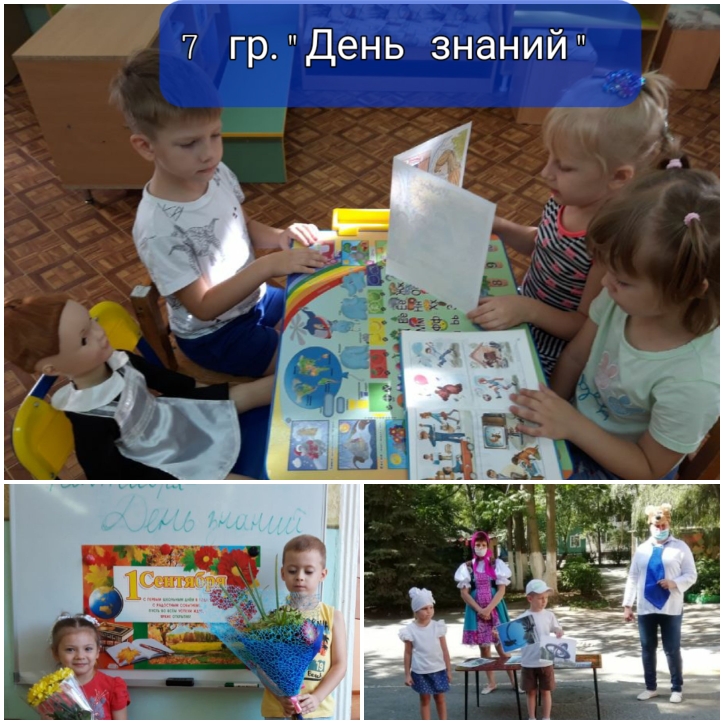 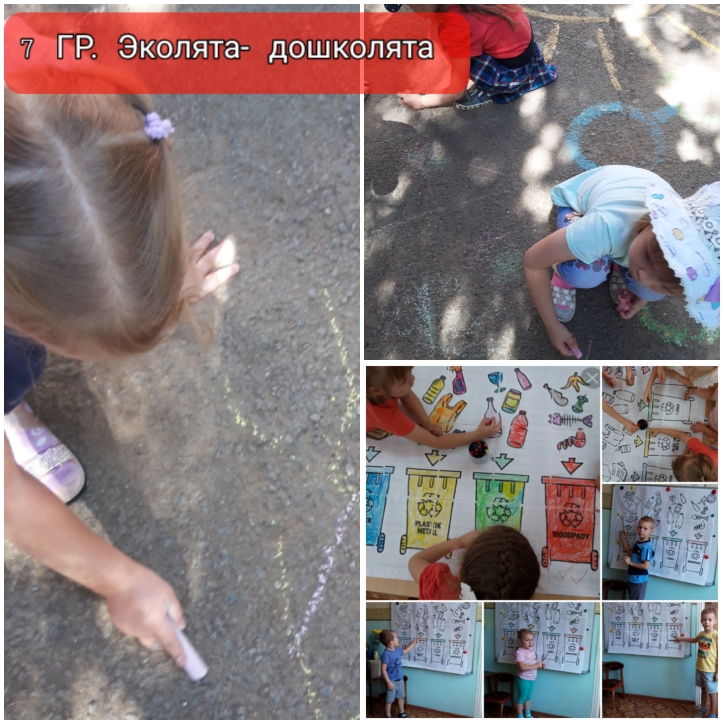 Внимание дети ПДД
Карапушки здравствуйте
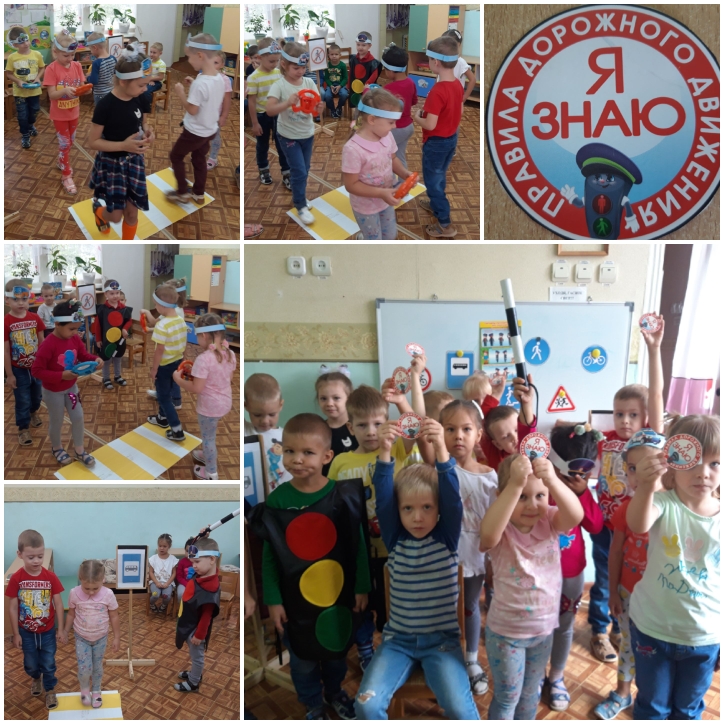 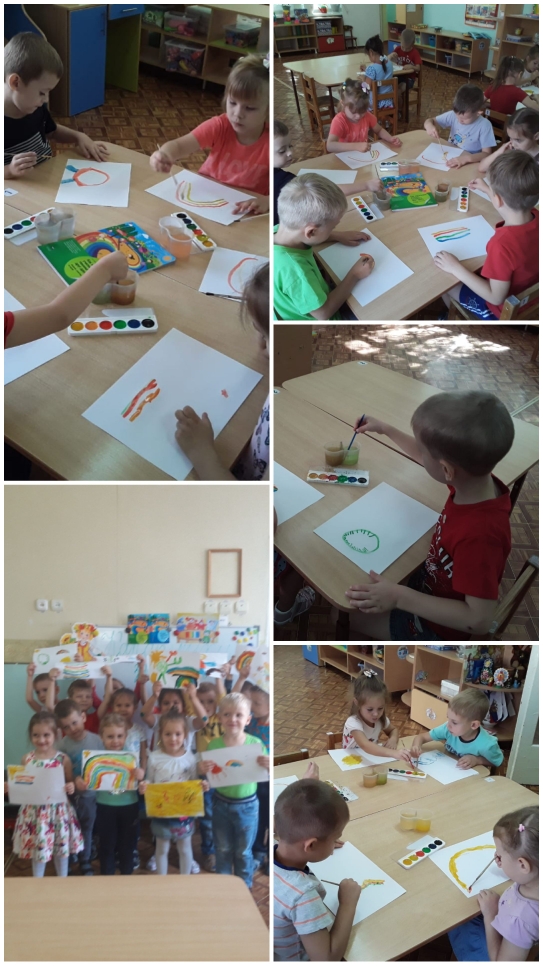 День дошкольного работника
День пожилых людей
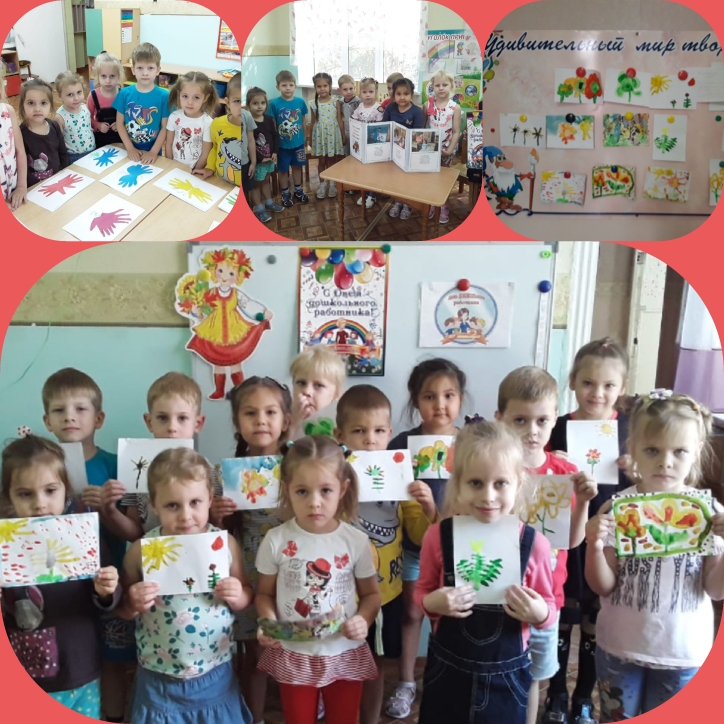 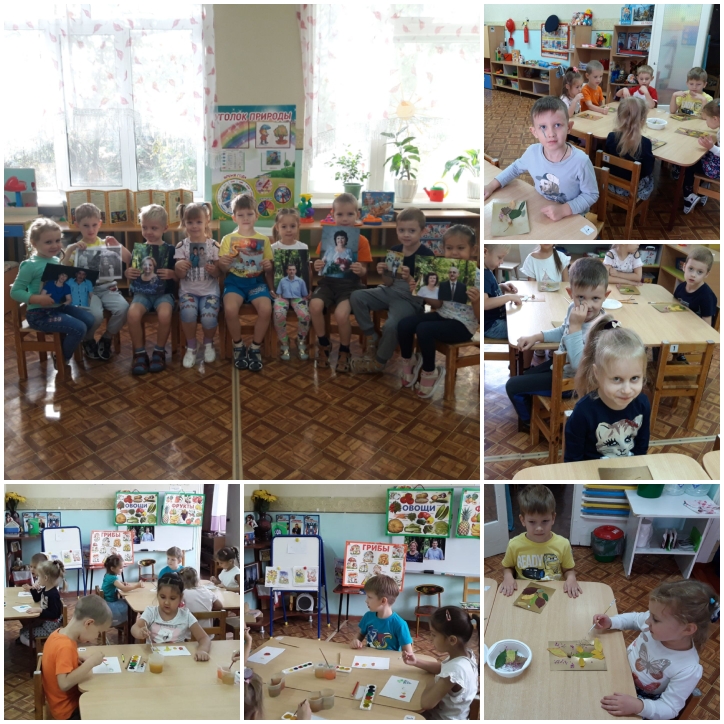 Неделя экологии
Финансовая грамотность
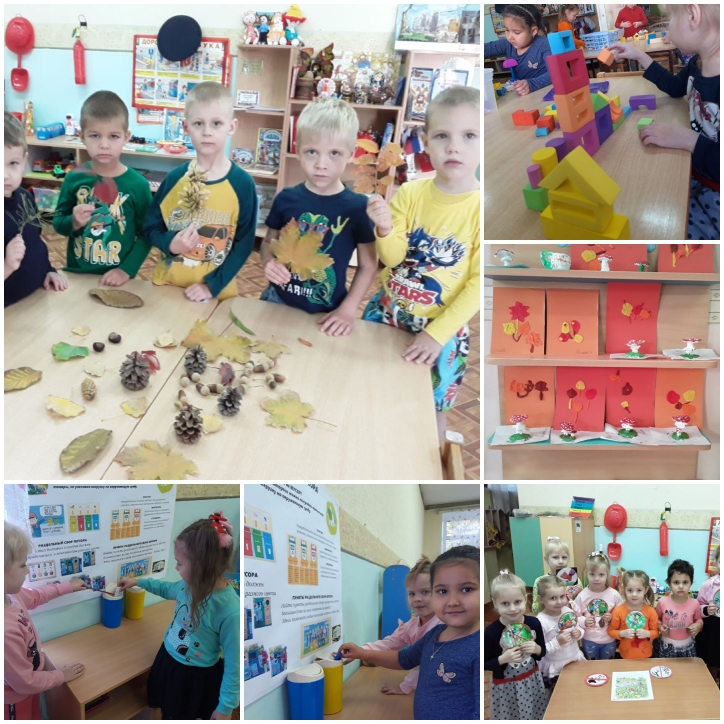 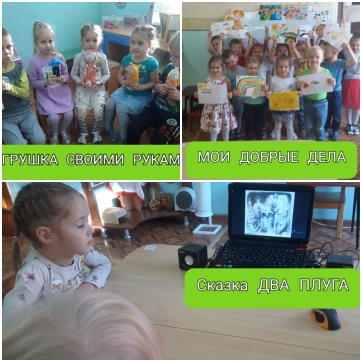 Волшебные листья для Карапушек
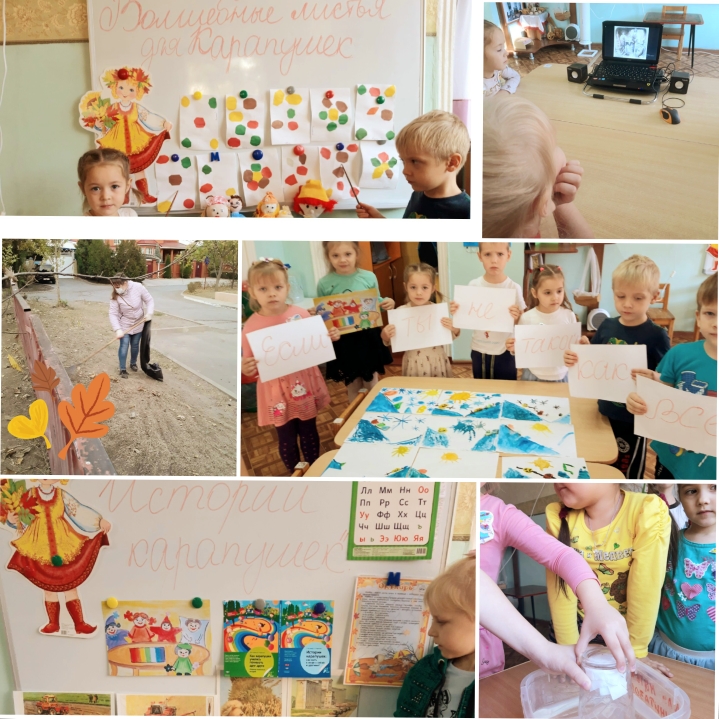 Ознакомление с Донским краем
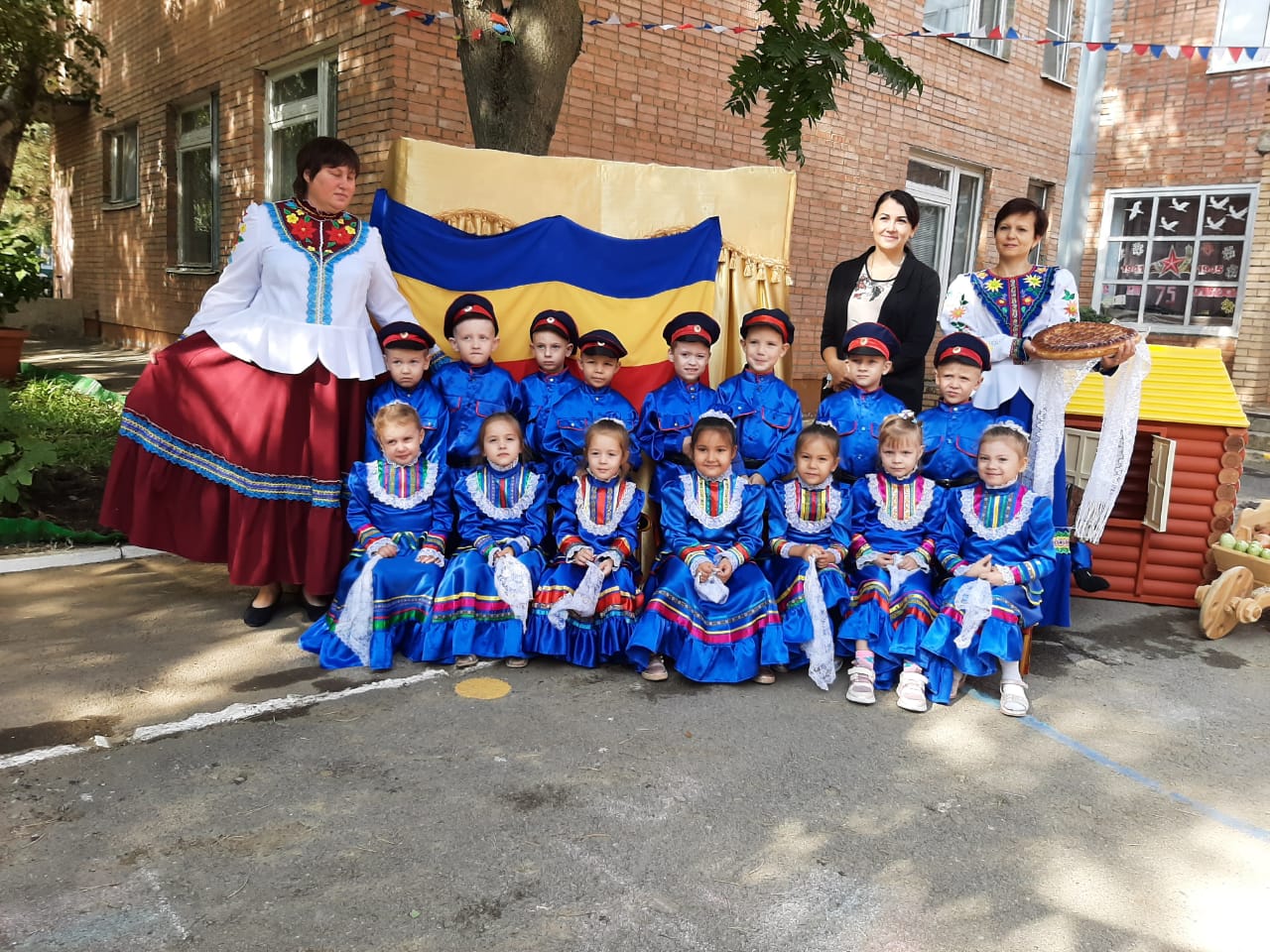 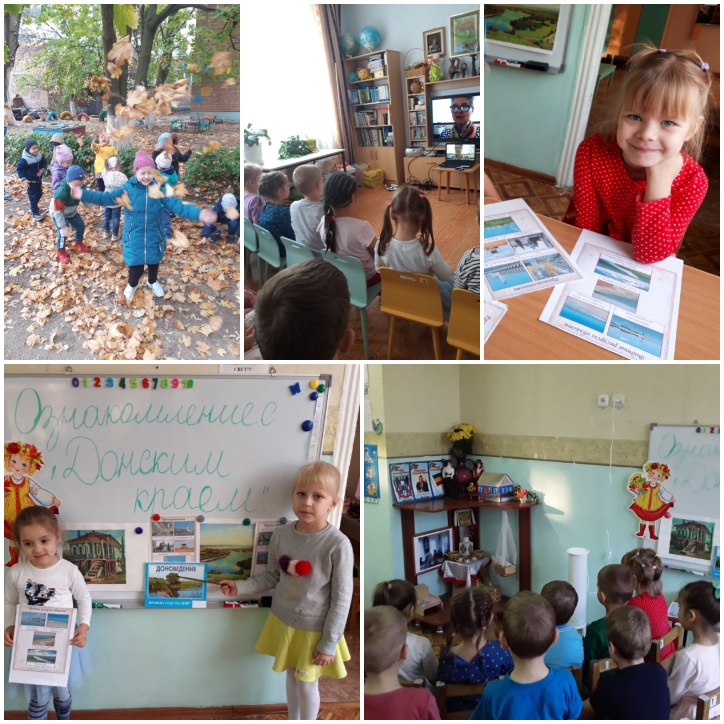 День народного единства
Осенний декадник по ПДД
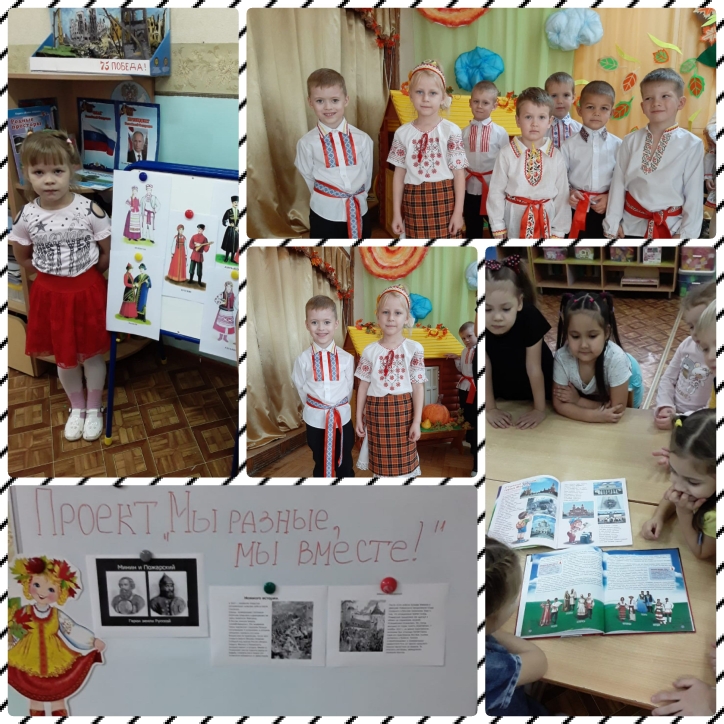 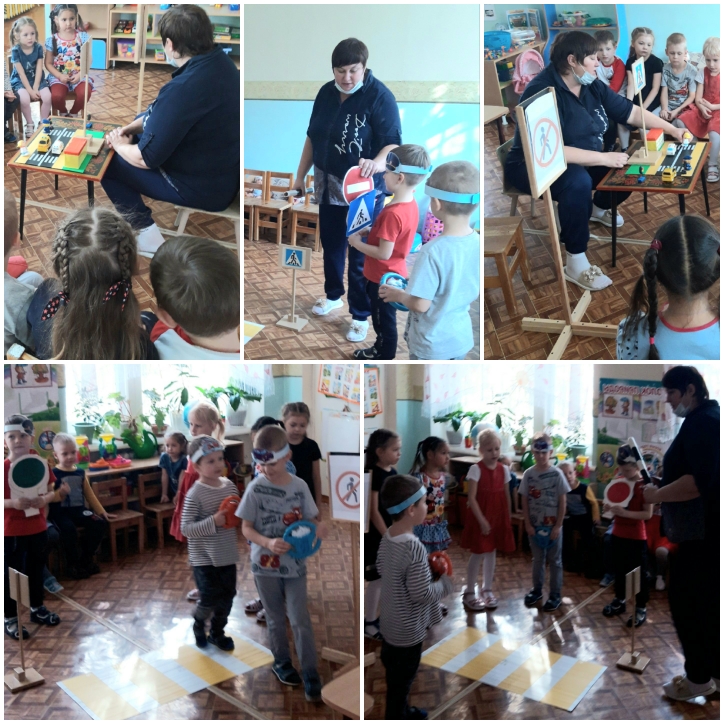 Истории карапушек
Эколята дошколята
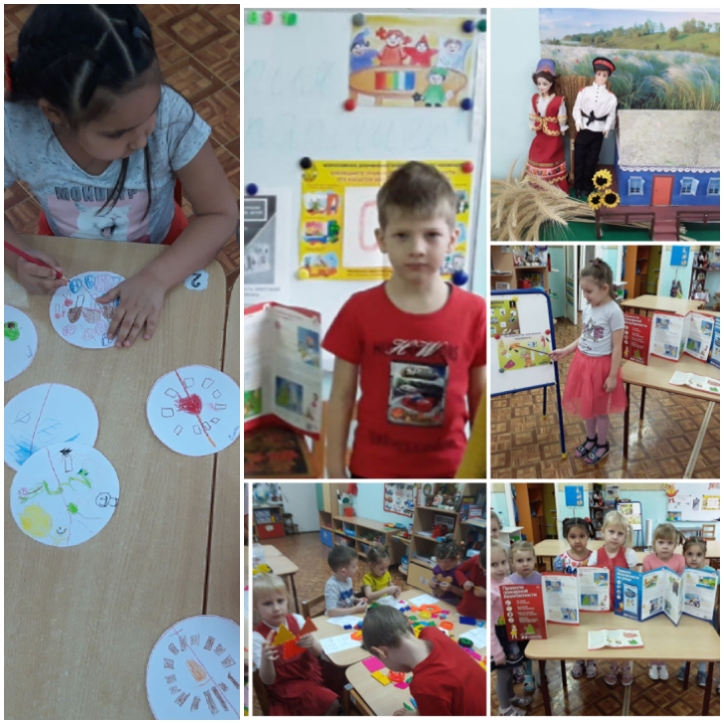 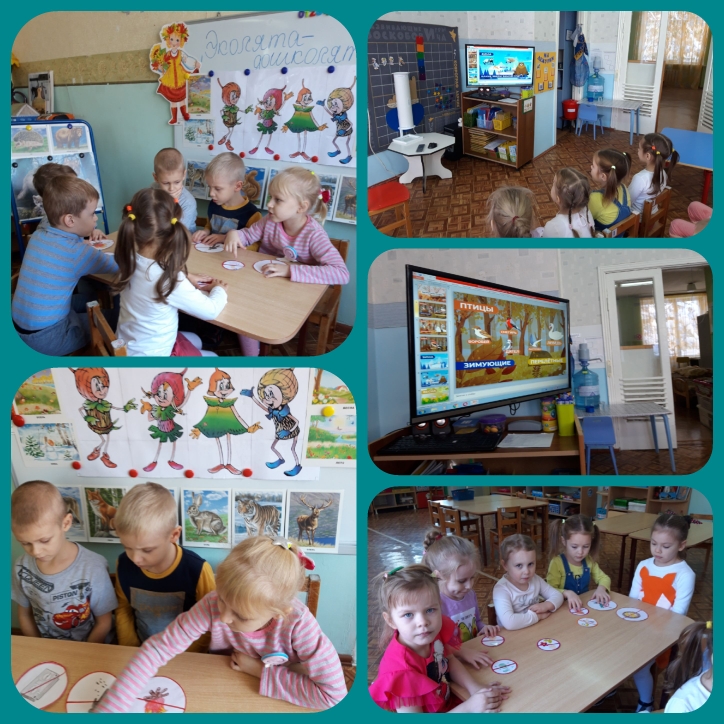 День Матери
День неизвестного солдата!
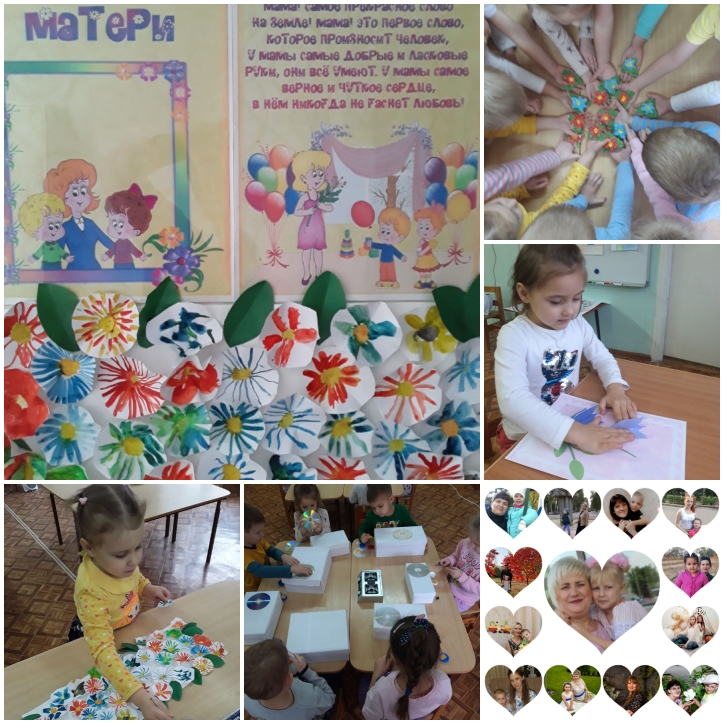 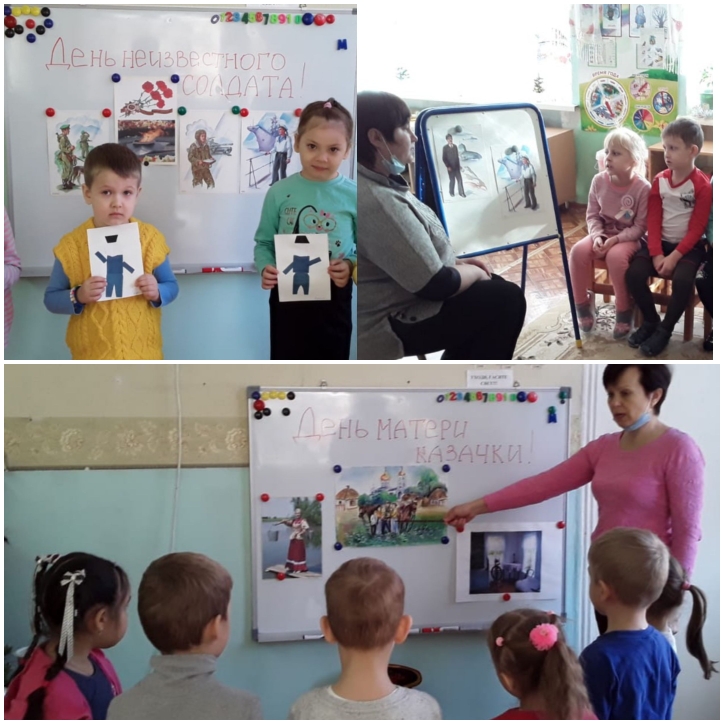 Покорми зимующих птиц
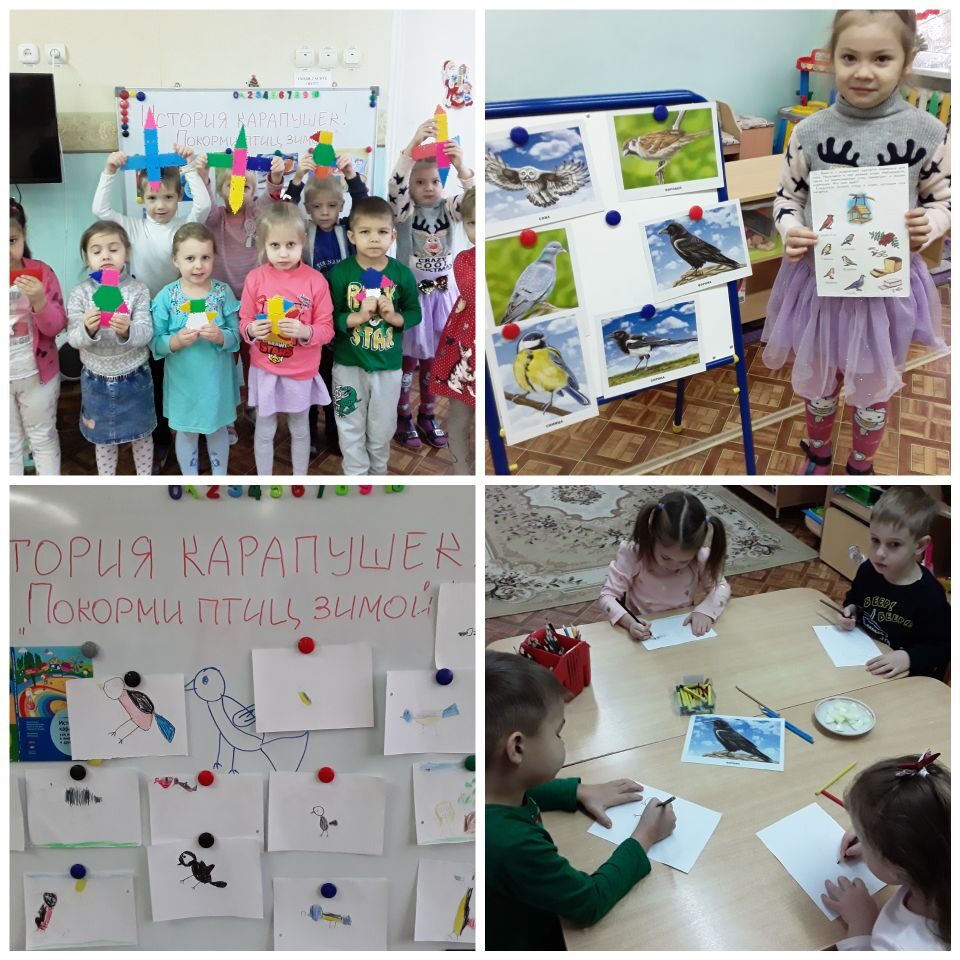 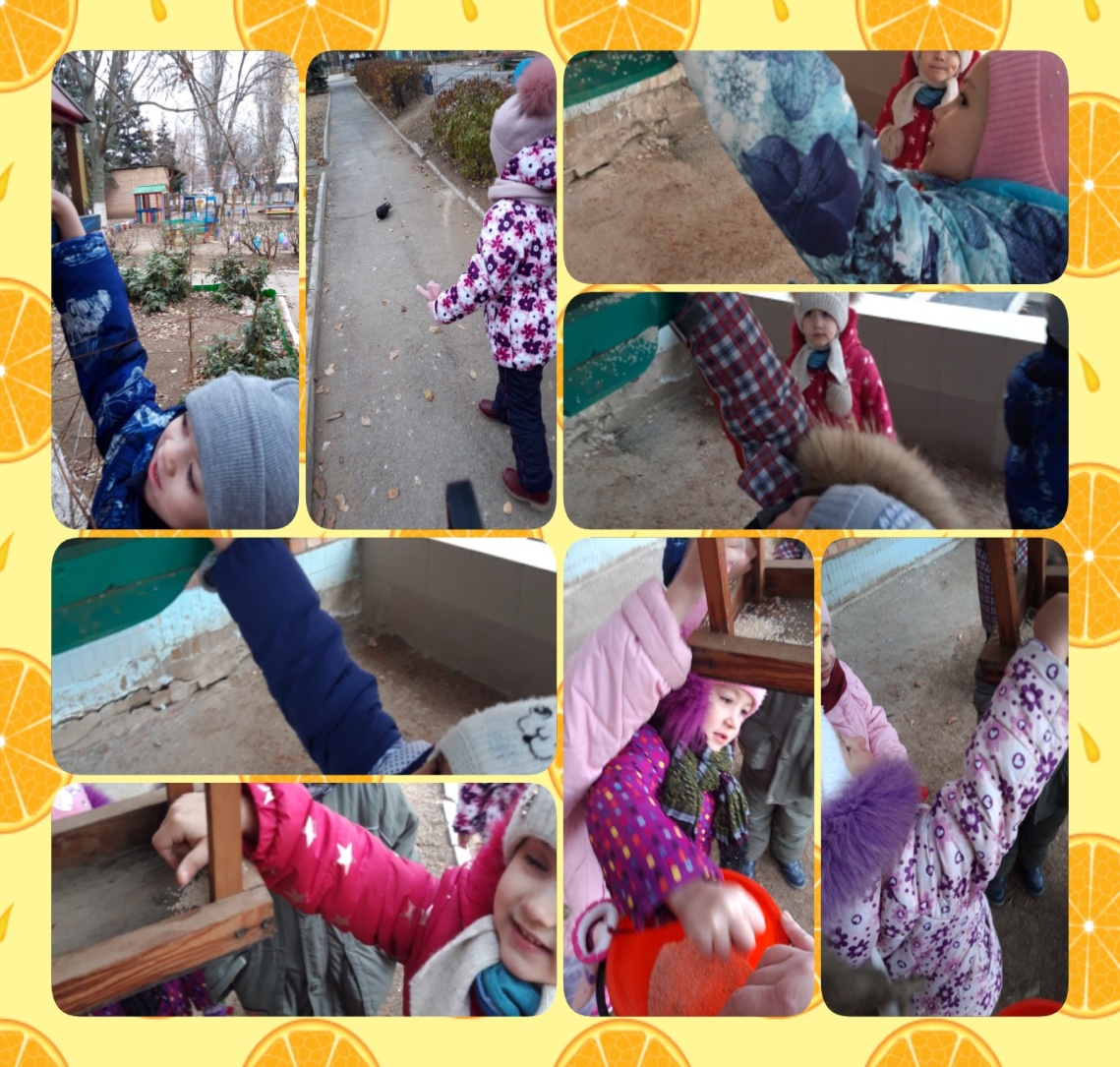 День героев отечества
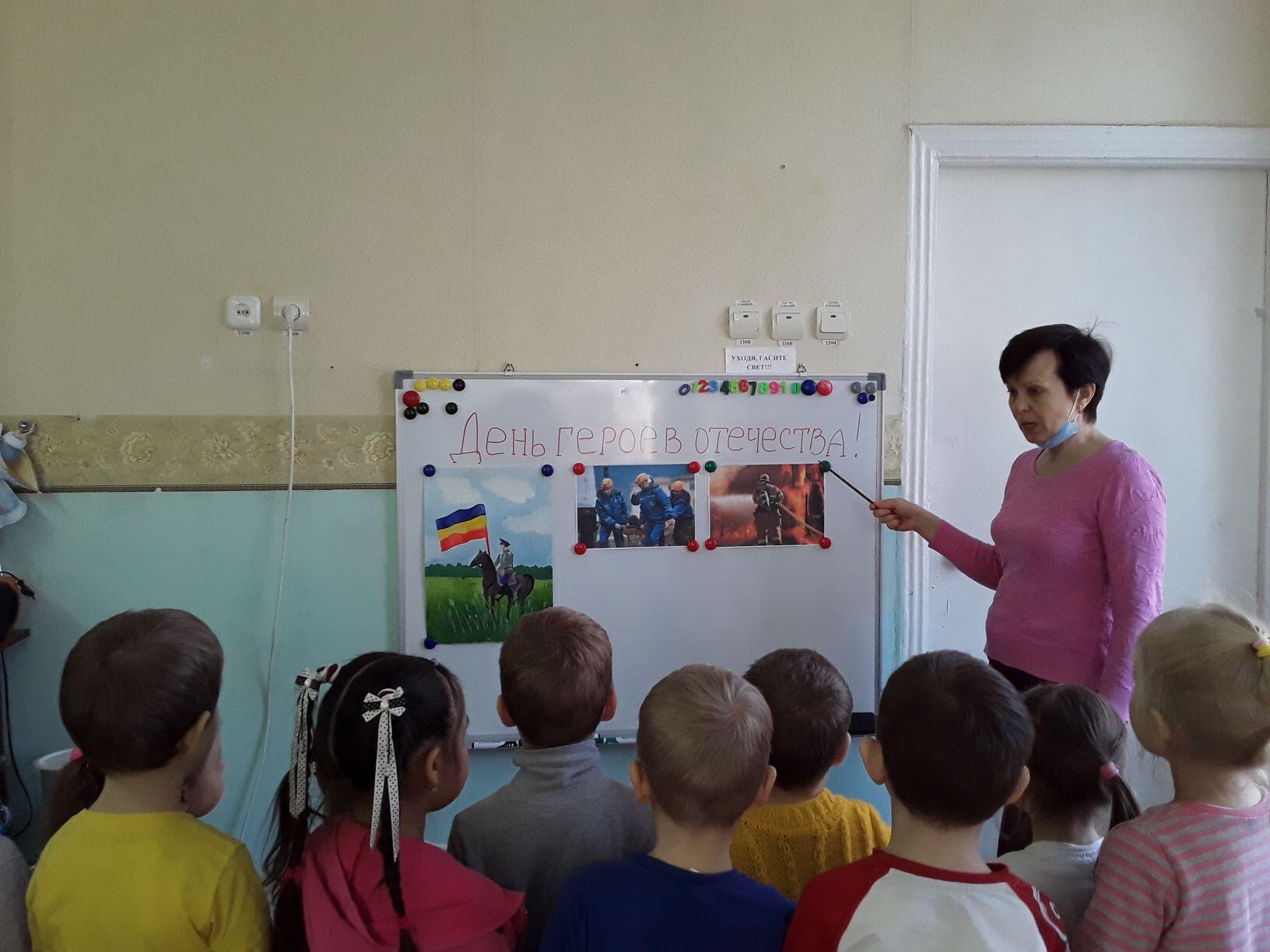 Безопасность  «Обращение с огнем»
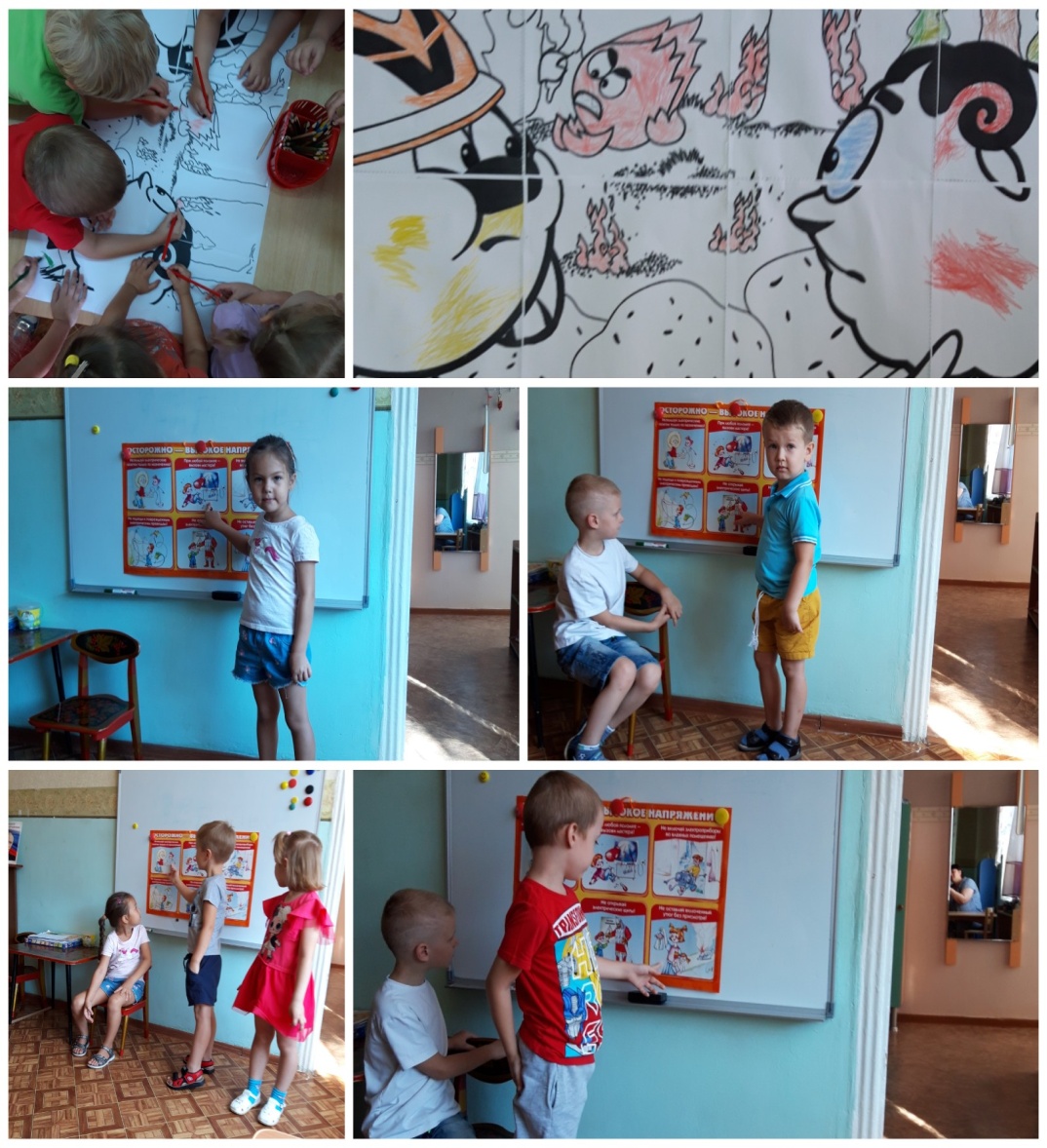 К нам приходит Новый год
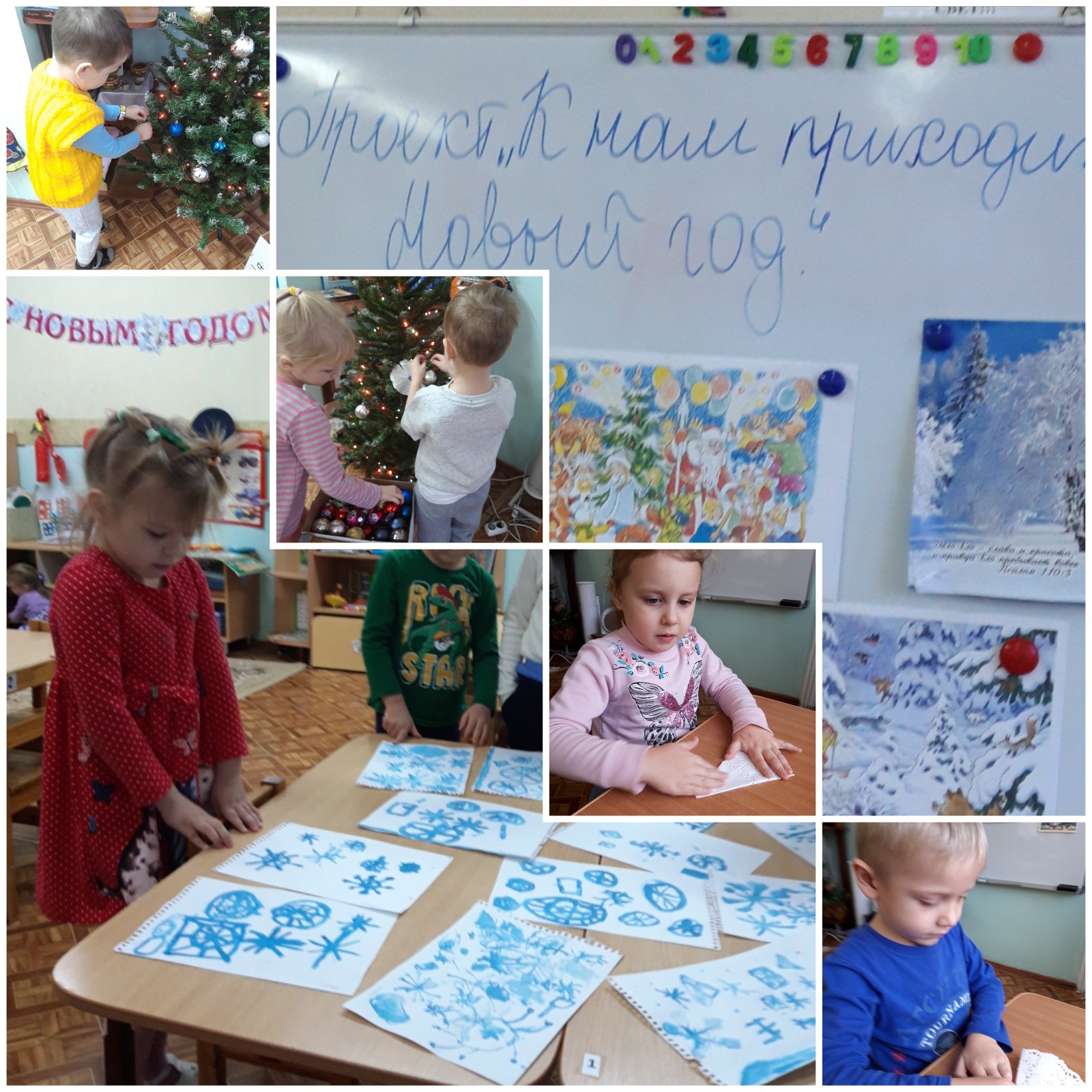